UNIT 2
YEAR 2 – Part B
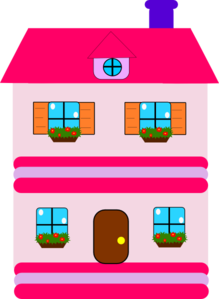 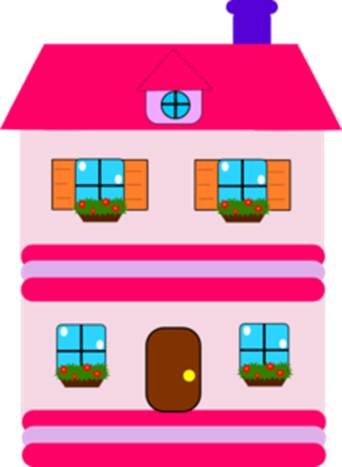 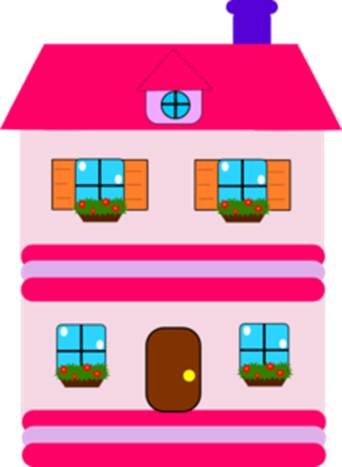 They are doll houses.
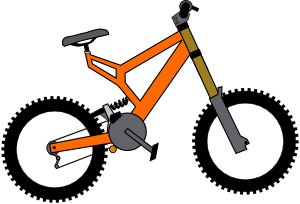 They are bicycles.
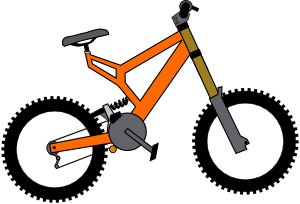 It’s a bicycle.
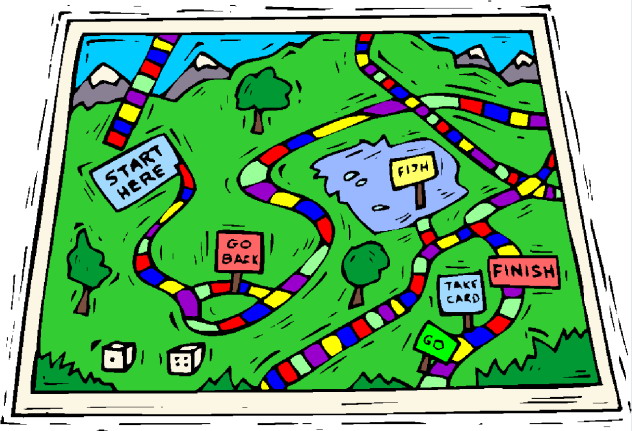 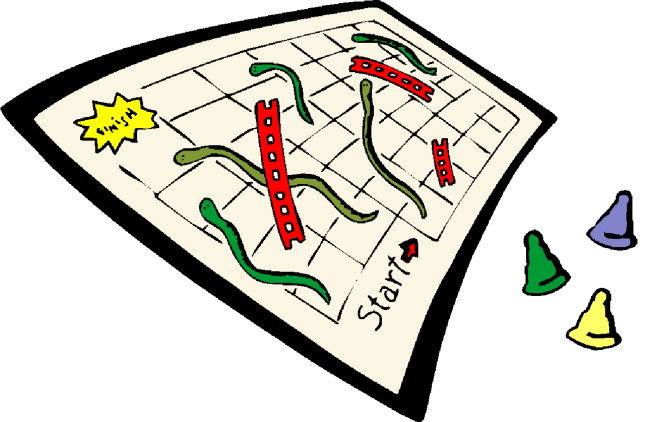 They are board games.
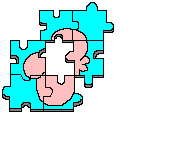 It’s a puzzle.
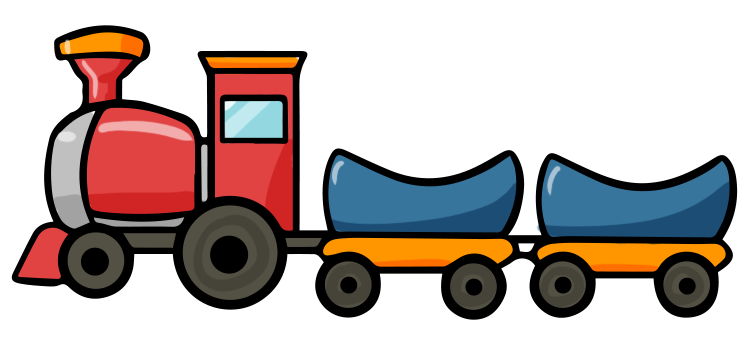 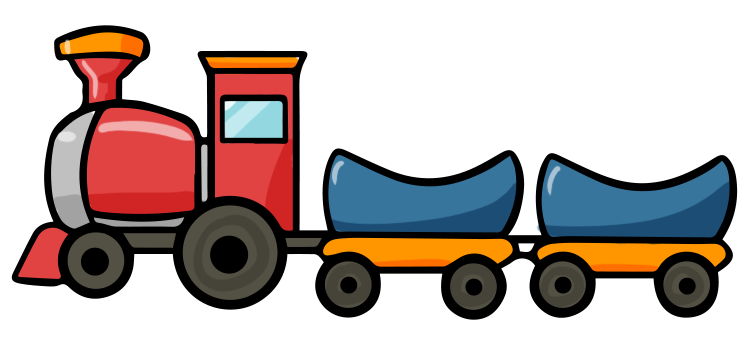 It’s a train.
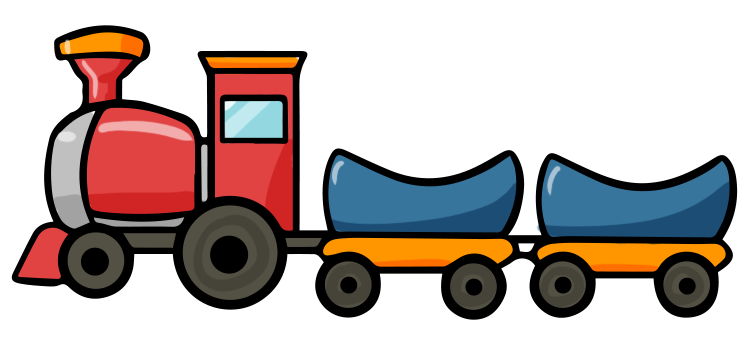 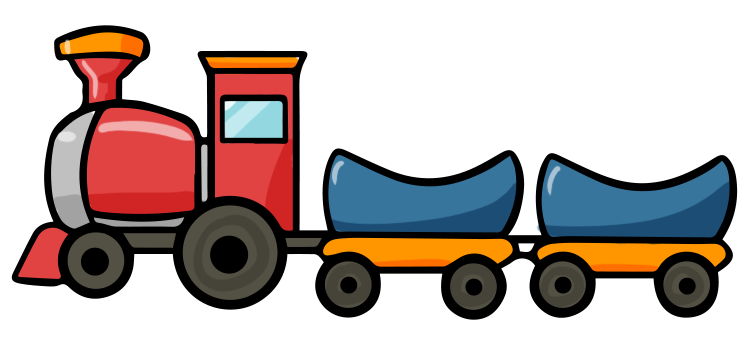 They are trains.
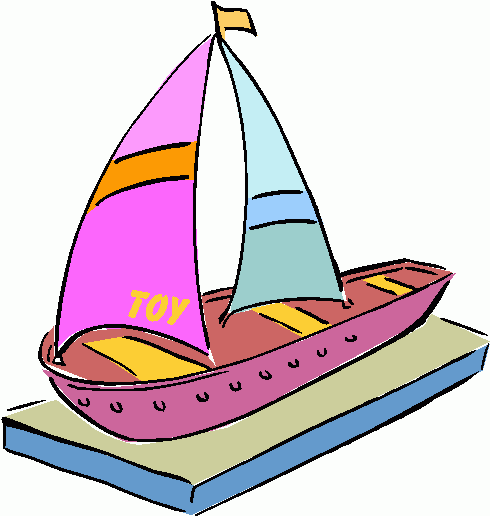 They are boats.
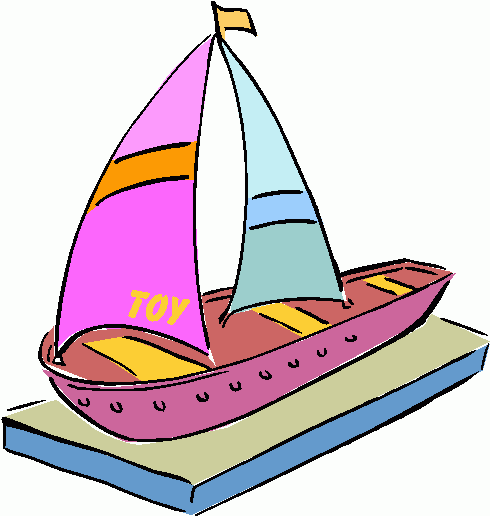 It’s a boat.
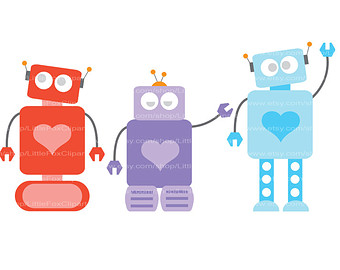 They are robots.
Presentation designed by the English Curriculum Development team, Cyprus Ministry of Education and Culture